Prototyping
CPSC 481: HCI I
Fall 2014
Anthony Tang, with acknowledgements to Julie Kientz, Saul Greenberg, Nicolai Marquardt, Ehud Sharlin
1
[Speaker Notes: http://www.gamasutra.com/blogs/HeatherChandler/20140731/222312/How_Prototyping_Saved_Our_Game.php]
Learning Objectives
By the end of this lecture, you should be able to:
— argue for the value of having prototypes
— identify the properties of a prototype
— describe different types of prototypes (lo- and hi- prototypes)
— understand what should actually be prototyped
2
User Centered Design Process
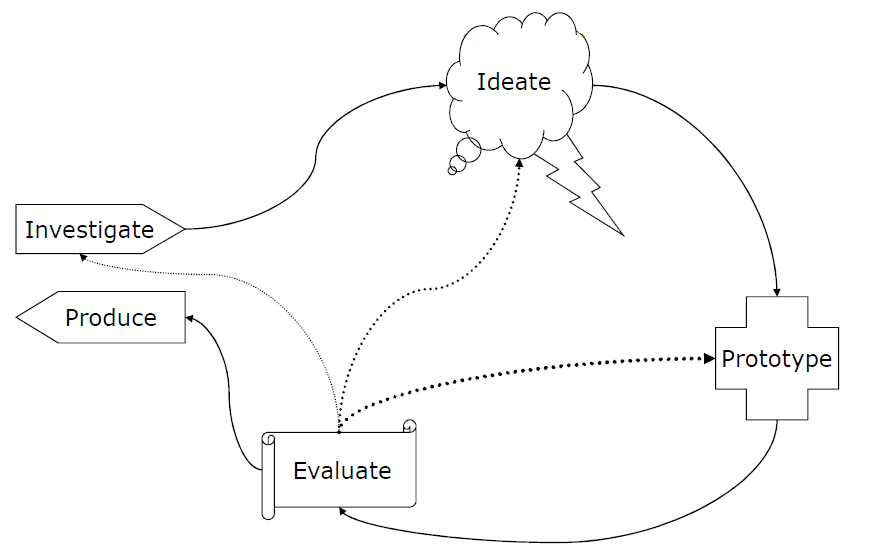 Produce something tangible
Identify challenges
Uncover subtleties
3
How to pick good ideas?
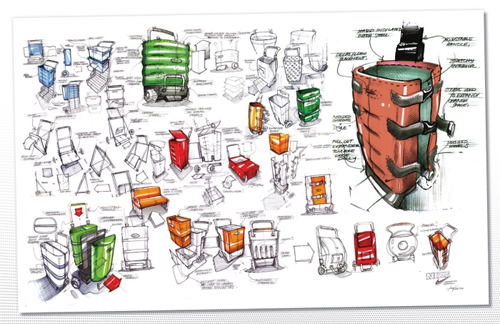 4
[Speaker Notes: http://www.idsketching.com/toolbox/toolbox-levels-of-sketching/
So, if you’ve been doing the ideate part right, then you should have a boatload of ideas and a ton of different design ideas.
Now, what? How do you select what to go with?]
How to pick good ideas?
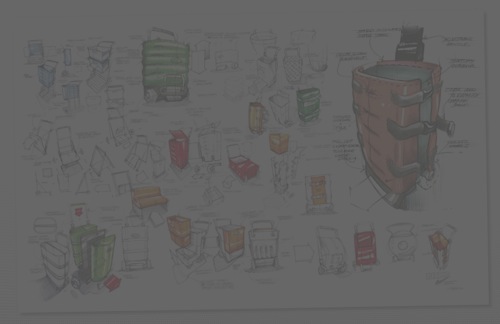 Try them out! Prototype multiple, and test them out with your users!

Quality metrics:
Ease of use
Utility vs. superfluous features
Effectiveness (task coverage)
Efficiency/performance
5
[Speaker Notes: http://www.idsketching.com/toolbox/toolbox-levels-of-sketching/
So, if you’ve been doing the ideate part right, then you should have a boatload of ideas and a ton of different design ideas.
Now, what? How do you select what to go with?
My suggestion: rather than choosing based on your gut, try it out! Your gut may be wrong, but you’d never know if you just went with your gut. If you can prototype several, then do it.]
Why prototype?
Evaluation and user feedback is central in good design
Stakeholders can see, hold and interact with a prototype (but can’t with a stack of documents)
Aids communication of an idea, and provides focus for a team
You can test out your ideas
Encourages reflection
Answers questions, and helps you make choices between different alternatives
	On paper, it is too easy to punt decisions for later
6
What is a prototype?
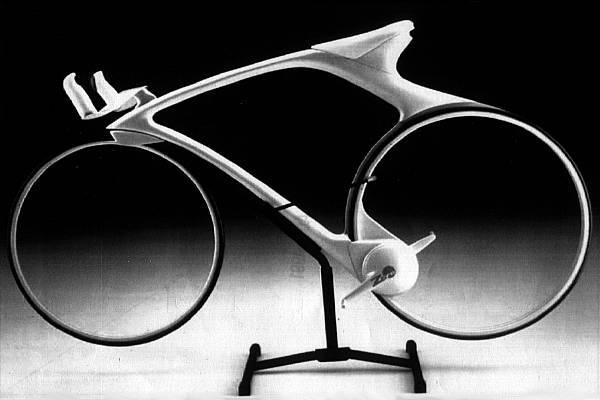 7
[Speaker Notes: http://www.csse.monash.edu.au/~aland/cycling.html

This is a concept bike. The idea is to have hubless, magnetically suspended wheels, and a magnetic drive.
Very cool idea, and this is perhaps a real prototype, or a vision prototype]
What is a prototype?
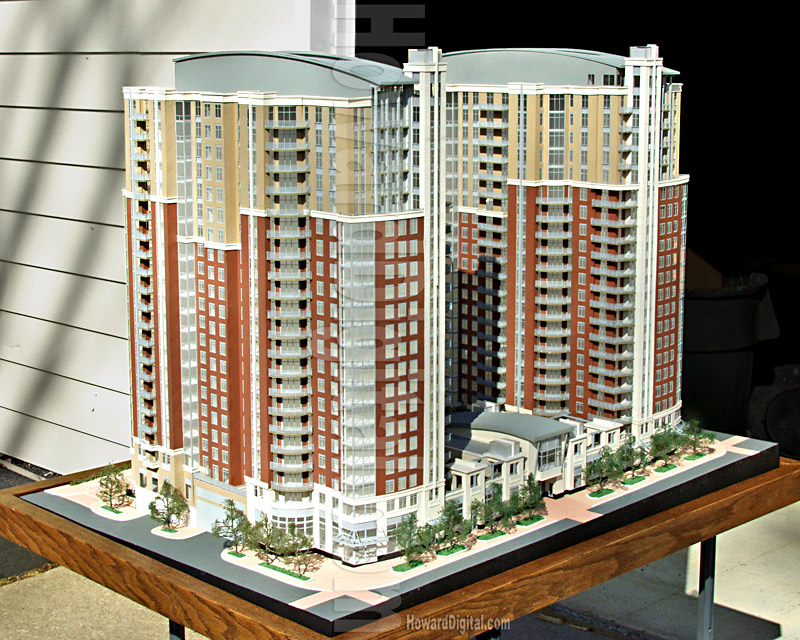 8
[Speaker Notes: http://www.howardmodels.com/architectural-models-07/reston/index.html

This is an architectural prototype. I used to love looking at these things.

Anyway, in it, you cansee to scale what things would look like – sidewalk to doors, windows to building height,]
What is a prototype?
9
[Speaker Notes: http://www.kmuise.com/design/portfolio/kurio.php

This is a storyboard that expresses how people would interact in a new type of museum. IN it, what they do is to use these tangible objects that are like microphones, speakesr and cameras. There are digital tabletops and PDAs that work with these objects to help people better understand all the things that are going on in the museum]
What is a prototype?
To me, a prototype is defined less by form, and more by its function:
A prototype expresses and realizes a design concept for the purpose of communication.
Role of prototypes
Test | Get feedback
Communicate
Persuade
Prototype qualities
Fast
Disposable
Focused
10
[Speaker Notes: So, while sketches are used to provoke, and to express a general idea, or to elicit response, a prototype is used to actually depict what is going on as someone imagines it. In some sense, it is more or less concrete]
Many different kinds of prototypes
Storyboards » museum example | your tutorial
PowerPoint slideshow » you’ll see one Monday
Video prototype » login page video
Paper prototype » email system video
Physical model » little apartment building
Software with limited functionality » your project
…
11
What should be prototyped?
Task design & user flow
Based on expected tasks, what will the users see, what will they do?
Screen layouts and information display
How should information be laid out to provide information as users need it? How can this be optimized?
Graphic design and look & feel
What should it look like?
Technical aspects
Can we actually make this go?!

* Start with controversial and critical areas (e.g. security)
12
Which prototyping method to choose?
Choose the method that works best for what you are trying to achieve (pragmatics).
For example:
User flow » storyboard
Screen layouts/page flow » paper prototypes
Overall experience » video prototype
Look and feel » PowerPoint or PSD
Functionality » software
… etc.
Alternately, maybe you are at different stages in the design. Early on, use techniques that are cheap and quick; later on, use techniques that give a stronger sense of finished idea.
13
Hi vs. Lo Fidelity Prototypes
Distinction: is the choice of medium close or far from that of final design? (e.g., high = software; low = paper prototype)
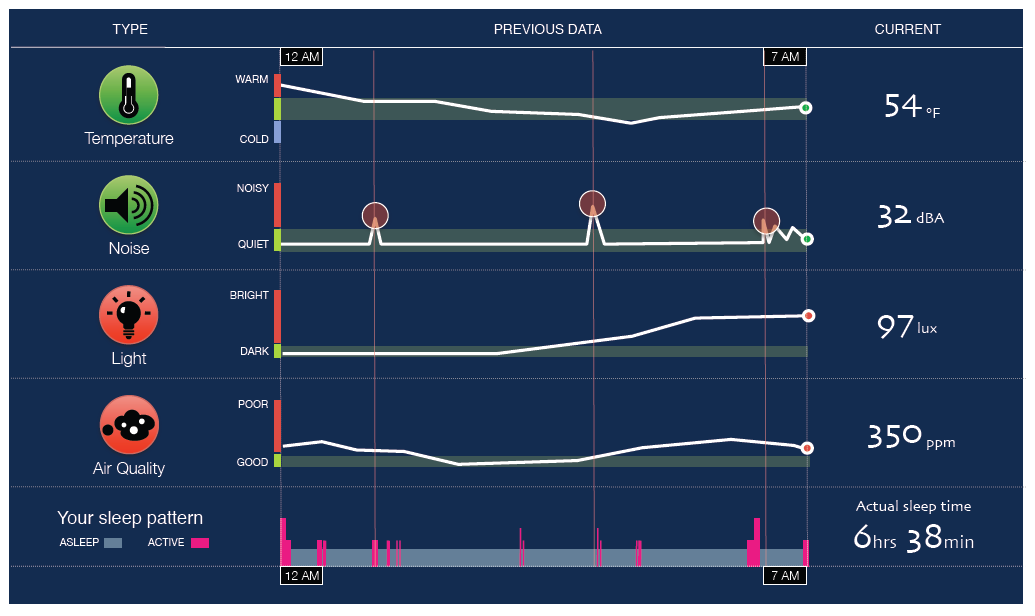 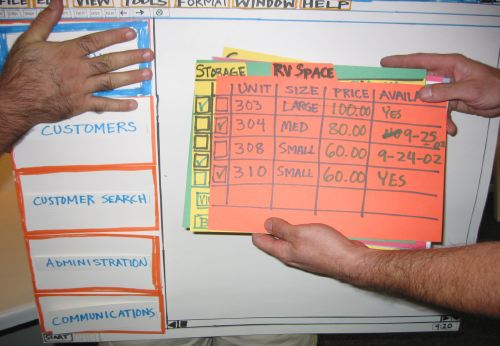 14
Hi fidelity
Lo fidelity
Hi-fi vs. Lo-fi: “From the experts…”
15
Hi Fidelity Prototypes: More
Big part: prototyping the visual design
With the right tools, hi-fi prototypes can be done very quickly
Requires very little client imagination
Communicates the form very well
Very effective in persuasion
Typically, can be used to gather usability metrics (e.g. performance)
16
Dose of reality
Choices here may not be just “what makes the best experience.” Remember that design is about trade-offs.
Some design trade-offs you will need to deal with:
Technical constraints
Commercial feasibility
Resources (e.g. developer)
17
[Speaker Notes: http://en.wikipedia.org/wiki/Pointy-haired_Boss

BUT, prototypes still give us an opportunity to at least shape the direction of things, certainly if not for this iteration, then to at least shape mindshare moving forward (i.e. move resources to your project/design idea for the future)]
Learning Objectives
You can now:
— argue for the value of having prototypes
— identify the properties of a prototype
— describe different types of prototypes
— understand what should actually be prototyped
18